Protecting and promoting children’s rights in Aotearoa through  UPR3
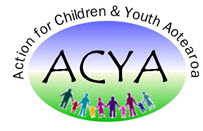 The Children’s Rights report for UPR 3 

Developed by Action for Children and Youth Aotearoa, Save the Children, Child Poverty Action Group and IHC and is supported by 21 organisations and individuals

Positive developments on children’s rights since UPR 2:
work to reduce child poverty and development of a child wellbeing strategy 
inclusion of children’s rights in some legislation (UNCRC, UNCRPD)
increased consideration of children’s views by Government
Minister for Children
[Speaker Notes: Speak to Government Consultation  
Government provided information and consultation opportunities through public meetings and online.
Unaware of any child and youth consultation led by Government or others in relation to the UPR.

We would like to thank the a wide range of organisations from across the children’s sector and the individual experts who contributed to this report – move to notes]
Children’s rights situation in Aotearoa New Zealand
Despite progress …
Significant inequities remain for 
Māori children
Pasifika children
children with disabilities
children living in poverty 
children in State care

Key issues that need progress
Children’s rights in domestic law, policy and practice 
Violence and mortality
Child Poverty
Children in State care
[Speaker Notes: Most children in Aotearoa/NZ enjoy positive childhoods, but many have their rights compromised through poverty and violence. Despite progress significant inequities for children remain]
1. Children’s rights in domestic law, policy and practice
Still significant work to do to align law, policy and practice with the rights of children.

Recommendations
Ratify the Optional Protocol to the Convention on the Rights of the Child on a communications procedure
Withdraw Aotearoa New Zealand’s reservations to UNCRC (reservations are to articles 2 (discrimination on the basis of immigration status), 32(2) (protections for children who work) and 37(c) (age-mixing in places of detention))
Reform adoption law to fully promote and protect children's rights.
(Slovakia, Viet Nam, Brazil, Thailand, Nicaragua, Uruguay, Netherlands, Ukraine)
[Speaker Notes: Continue to align domestic law, policy and practice with children's rights, including through the Child Wellbeing Strategy and education reform, and reform of the adoption law 
Resource the Children’s Commissioner's office to ensure they can adequately monitor and advance children’s rights.

Many more opportunities exist currently for legislative and policy reform that conforms with children's rights
Education reform
Review of the welfare system
Housing initiatives]
2. Violence and Mortality
Violence, abuse and neglect remain significant issues for children

Recommendations
Prioritise resources and actions to address and prevent:
violence, abuse and neglect of all children, including those in State care
youth suicide, with urgent priority focus on preventing suicide among Māori tamariki and rangatahi
Take action to reduce infant mortality rates
Ensure, as a matter of priority, that the detention of children and young people is consistent with their rights including international youth justice principles 
(Australia, Romania, France, Switzerland, UK, Chile, Rep. Of Congo, Germany, Slovenia, Italy, Iran, Timor Leste)
[Speaker Notes: Uphold the rights of all children to bodily integrity, autonomy and self-determination - intersex children, sterilization of children with disabilities.
Ensure all children who suffer trauma and violence receive timely and child-centred rehabilitation, as well as timely and equitable access to core health services and support.]
3. Children in State care
Current concerns include:
a high and increasing number of children deprived of care in their own family
a shortfall in the number of caregivers and on-going abuse and harm of children in the State care system 
the number of newborn babies being taken into State care
Recommendations
Eradicate, as a matter of urgency, abuse, harm and violence against children in State care
Provide training on children’s rights to professionals, parents and caregivers, family, whānau and community
[Speaker Notes: Can't see any recommendations made on this issue in the second cycle.]
4. Child Poverty
Child poverty remains a significant issue  - 28% of children experience income poverty, 135,000 children live in material hardship

Recommendations
Align legislation, policy and services with children’s rights and use robust data to ensure all children have:
an adequate standard of living, including through a fair and compassionate welfare system and the immediate abolition of benefit sanctions
safe, warm and secure tenure of housing
free, inclusive and quality, public education
good health ( nutritious food, safe drinking water, and quality healthcare including mental health care when needed)
(Australia, Ukraine, Cape Verde, Slovenia, Mexico, Netherlands, Germany, Djibouti, Malayasia, Chile, Canada, Viet Nam)
[Speaker Notes: More than 140,000 children are unable to enjoy their rights, achieve their full potential and participate as equal members of New Zealand society due to poverty – they are deprived of the material resources and income that is required for them to develop and thrive.

Continued, sustained effort is required to ensure all children and their families have an standard of living and are able to enjoy their rights to, amongst other things, good quality, housing, health, good nutrition, social security, and education.





Children living in poverty are those who experience deprivation of the material resources and income that is required for them to develop and thrive, leaving such children unable to enjoy their rights, achieve their full potential and participate as equal members of New Zealand society]
Thank you - from all the members of our coalition:
Action for Children and Youth Aotearoa (ACYA)
Barnardos
CCS Disability Action
Child Matters
Child Poverty Action Group (CPAG)
Christian World Service
IHC
JustSpeak
New Zealand Nurses Organisation Tōpūtanga Tapuhi Kaitiaki o Aotearoa (NZNO) 
 NZEI Te Riu Roa
OMEP Aotearoa New Zealand
Peace Movement Aotearoa
The Public Health Association of New Zealand 
Royal New Zealand Plunket Trust
Safeguarding Children Tiakina ngā tamariki
Save the Children NZ
Stand Children’s Services Tu Maia Whanau
UNICEF New Zealand
University of Otago Children’s Issues Centre
Wesley Community Action 
YouthLaw
[Speaker Notes: This can be up as we answer questions.]